Fractions
Addition and Subtraction
A tutorial by
Mr. Michael Braverman
Trenton Public Schools
What are Fractions?
Pieces of whole numbers
Such as ½ of a pizza
¾ of an hour
Ratios (ways to compare two numbers)
Parts of a whole/parts available:
Ex: 2 wins out of 5 games (2/5)
4/5 dentists surveyed recommend a certain brand of gum.
What are Fractions
1
1
1
1
1
1
1
Graphically: Assume each gray box is one whole unit.
3
3
3
4
4
4
4
+
What are Fractions
1
1
1
3
2
1
1
1
1
Suppose you had the following addition problem:
4
3
3
3
3
4
4
4
4
Suppose you had the following addition problem:
+
1
1
1
1
1
2
3
3
3
4
4
4
3
4
You cannot add these together directly because they are different sizes.
Instead, you need to make each box the same size:
Instead, you need to make each box the same size:
Suppose you had the following addition problem:
+
1
1
1
1
1
2
3
3
3
4
4
4
3
4
So…divide the thirds into four pieces each and the fourths into three pieces each to get twelfths.
+
8
12
9
12
1  
12
1  
12
1  
12
1  
12
1  
12
1  
12
1  
12
1  
12
1  
12
1  
12
1  
12
1  
12
1  
12
1  
12
1  
12
1  
12
1  
12
Suppose you had the following addition problem:
+
1
1
3
2
1
1
1
2
3
4
3
3
4
4
4
3
4
3
So…divide the thirds into four pieces each and the fourths into three pieces each to get twelfths.
+
+
8
12
9
12
17
12
5
12
1
1  
12
1  
12
1  
12
1  
12
1  
12
1  
12
1  
12
1  
12
1  
12
1  
12
1  
12
1  
12
1  
12
1  
12
1  
12
1  
12
1  
12
1  
12
1  
12
1  
12
1  
12
1  
12
1  
12
1  
12
Suppose you had the following addition problem:
+
3
3
2
2
2
3
4
4
3
4
3
3
+
Note that:
8
4
2
12
4
3
9
3
3
12
3
4
17
12
5
12
1
8
12
9
12
3
2
4
3
+
Note that:
This sets up a
Super
Shortcut
8
4
2
12
4
3
9
3
3
12
3
4
17
12
5
12
1
8
12
9
12
3
2
4
3
+
 3=9
3
4
 2=8
3
2
+
4
3
17
12
5
12
1
3
 4=12
8
12
9
12
3
2
4
3
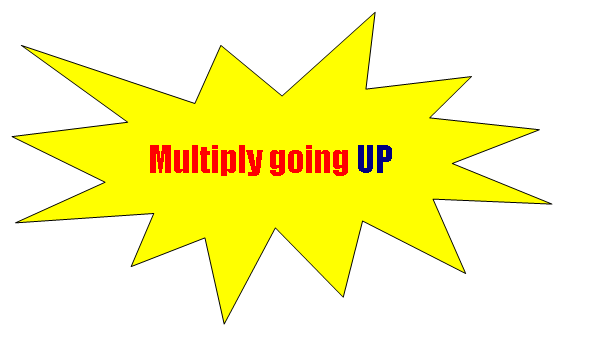 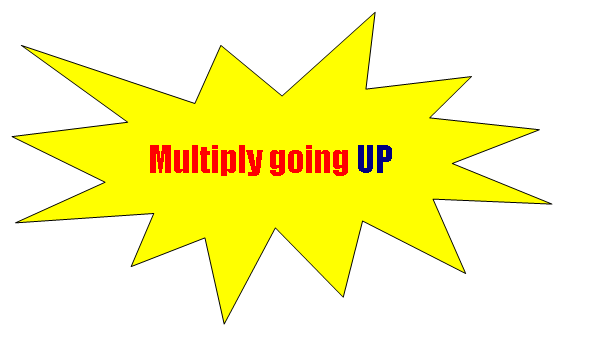 3
2
4
4
3
3
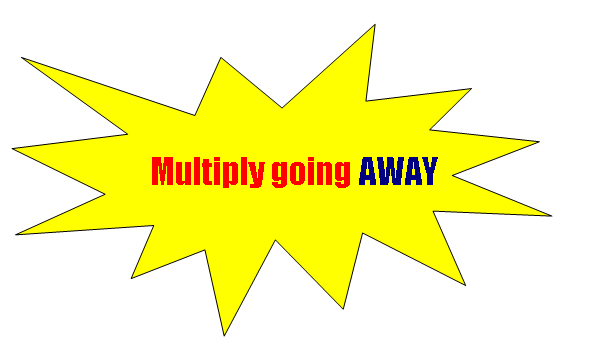 +
 3=9
3
4
 2=8
3
2
+
4
3
17
12
5
12
1
3
 4=12
8
12
9
12
3
2
4
3
9
8
8 + 9
12
3
2
+
4
4
3
3
12
Try These:
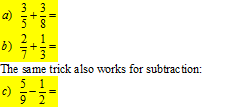 Try These:
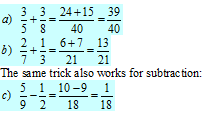